Active Essex and LDP Share and Learn event #ConnectTogether
Low-income Families
Thursday 25th June 2020 
Event summary
About the event
4th in the series of #ConnectTogether share and learn events 
Hosted and organised by Active Essex and LDP
Focus on low-income families
Event took place via Zoom 
140 people registered to attend
108 people joined the call on the day
Good mix of partners – LA’s, CCG’s, CVS’s, VCS partners, Families services 
Opened by Cllr McKinlay, with further scene setting from Britain Thinks research on ‘Working families’ just about managing
Utilised Zoom functions like breakout rooms to have smaller discussions with questions posed
Sli.do used to gather feedback
Sli.do question – What issues do you think are affecting low-income families the most at the moment? – Top headlines
Financial instability 
Health
Mental health – anxiety, depression, emotional wellbeing
Food poverty
Domestic abuse
Education/home schooling/childcare
Own time/home space
Employment/job loss/furlough
Inequalities increasing
Social isolation and loneliness
Accessible entertainment
Sli.do question – What were the key points raised in the breakout room discussion? Top headlines
Refreshed approach and exploring new ways of connecting with families
ABCD approach 
New services emerging
Replicating what is working
Collaboration and not duplication 
Increase in mental ill-health key priority for all
Good practice/positive change 
Partnership working – as a system and not in silo
Communication 
Digital poverty 
Physical activity providing positive stimulation
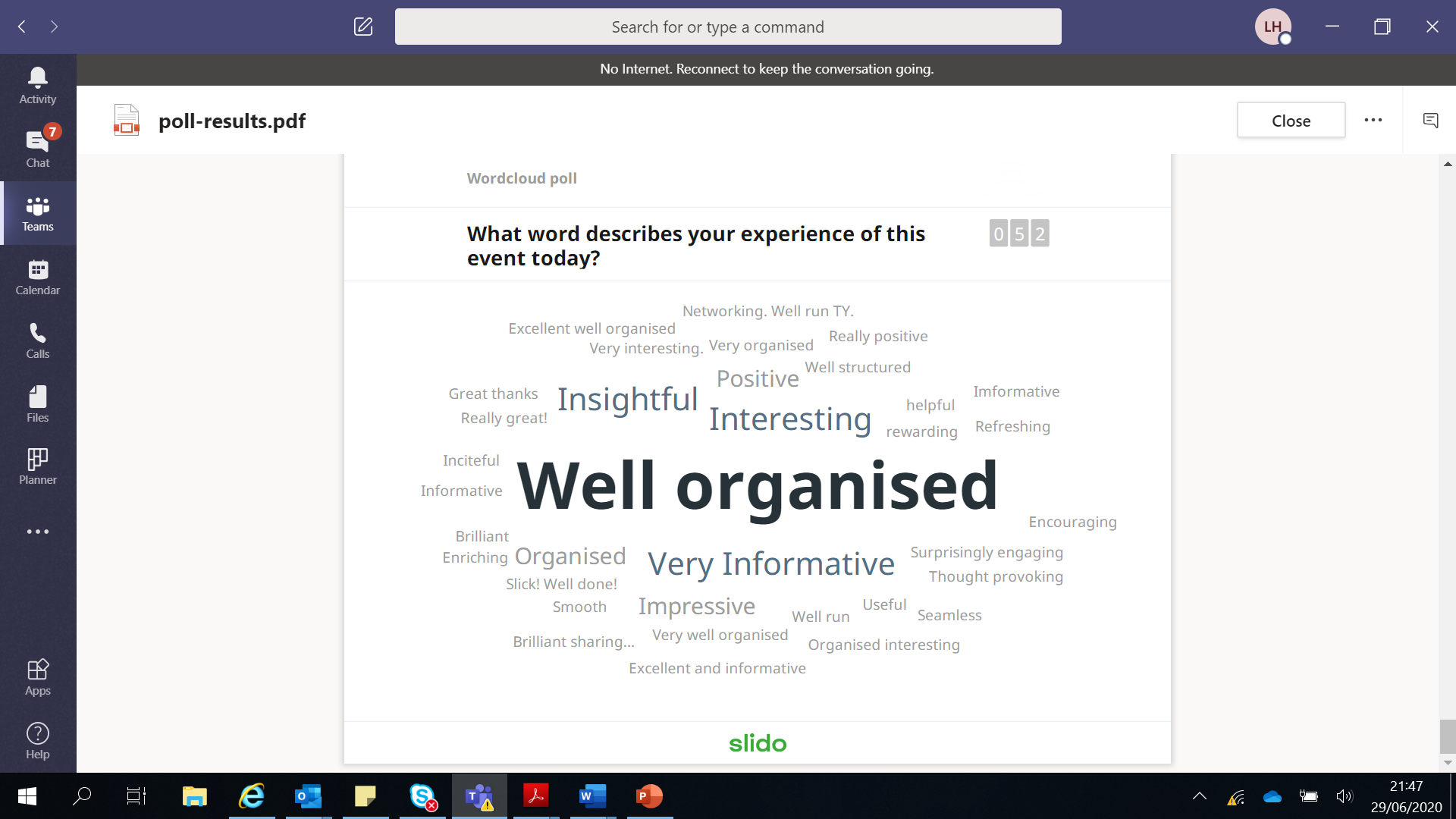 Next steps…
To build on the energy, an exploratory meeting scheduled for those people who want to share their ideas and co-produce some new collaborative approaches taking place on 16th July via Zoom. 
Share and learn feedback disseminated to partners and discussed at LDP Core Team and Active Essex Primary Role.
Use feedback from delegates on future topics for share and learn events.